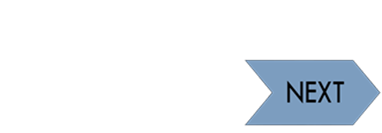 Idsall School
Year 13 A Level Physics Learning Journey
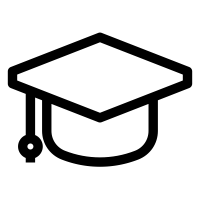 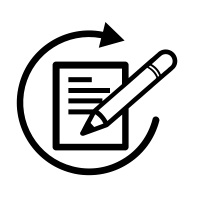 Next steps in Science…HE: Engineering,
Astrophysics, ArchitecturenApprenticeship:
Engineering, Manufacturing. Career: Acoustic Engineer,
Meteorologist, Radiation Protection, clinical scientist, Astronomer
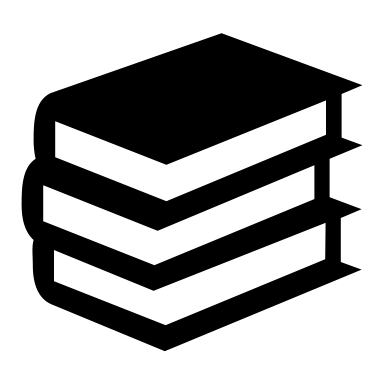 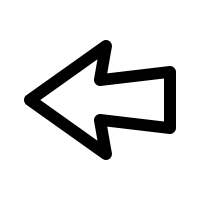 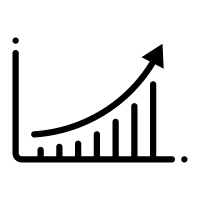 This way to beyond school
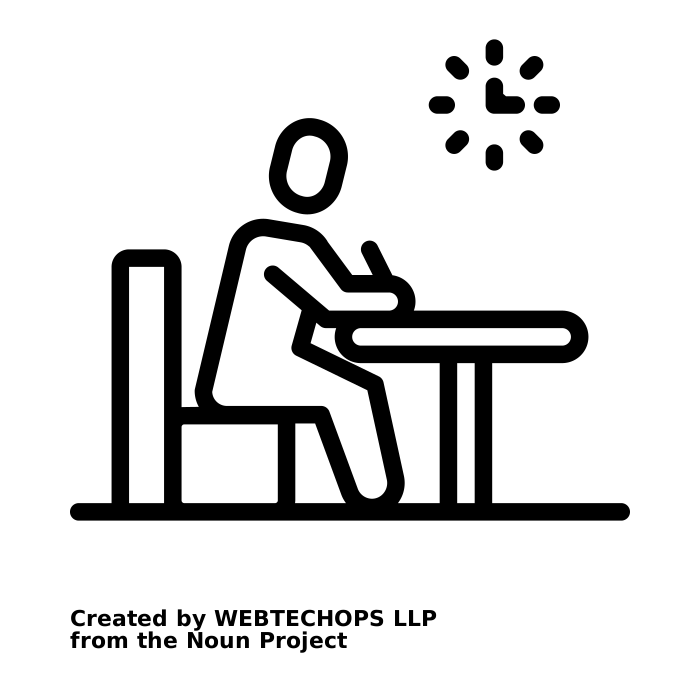 Asrophysisc
EXAMS
Summer Term
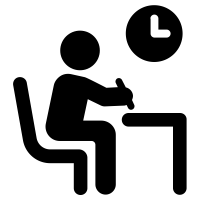 Preparation for Next Year
Revision Techniques
Revise over content covered so far. Make sure you practice exam skills and ensure you know your scientific key words. You will be tested on all the content learned over the course of the year ready to build on in Year 13.
Summer Term
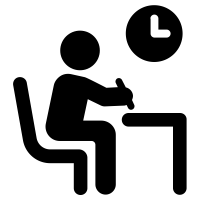 capacitance
Nuclear Physics
YEAR 13 MOCKS
Magnetic Fields
Spring Term 2
Online resources for KS5:Seneca Learning, A level Physics Online, Physics and Maths Tutor Isaac Physics, Physics Classroom
Spring Term
Gravitational Fields and Electric Fields
Simple Harmonic Motion
Radioactivity
Thermal Physics
Autumn Term
Study skills for KS5: Invest in a revision guide and scientific calculator, consolidate your notes after each lesson, follow the published weekly revision schedule, record practical work neatly in lab book, timed questions, use past papers and mark schemes. Review Year 12 work regularly.
Autumn Term
Building on Year 12
Students will enter Y13 having a firm grounding in mechanics, electricity, Waves, Particles and experimental techniques including dealing with uncertainties
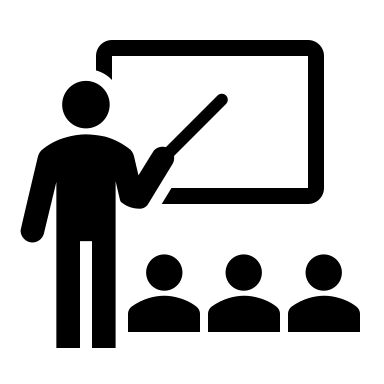 Start here